CHÀO MỪNG CÁC EM 
ĐẾN VỚI TIẾT HỌC HÔM NAY!
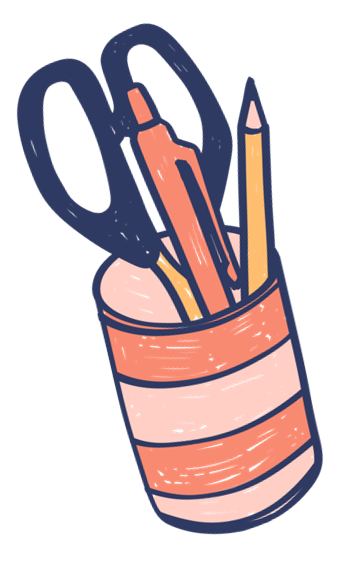 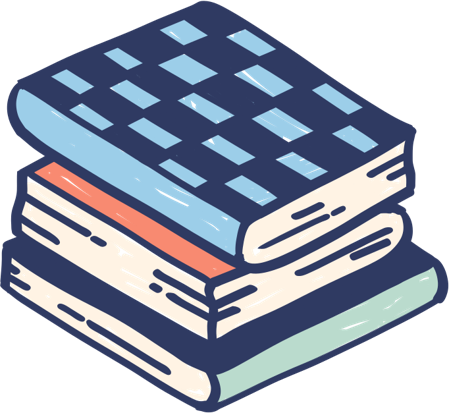 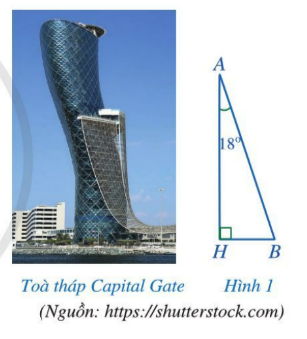 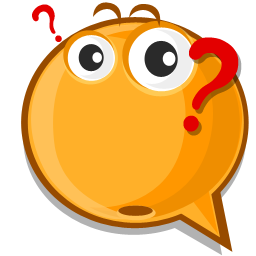 Làm thế nào để biết được độ nghiêng của tháp Capital Gate so với phương nằm ngang?
Quan sát hình 1: độ nghiêng của tháp so với phương nằm ngang là góc nào?
BÀI 2
TỔNG CÁC GÓC CỦA MỘT TAM GIÁC
 (2 Tiết)
Định lí tổng ba góc của một tam giác
01
NỘI DUNG BÀI HỌC
Áp vào tam giác vuông
02
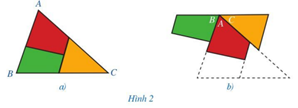 HĐ1
Cắt tam giác ABC thành ba mảnh (Hình 2a) và ghép lại (HÌnh 2b). Quan sát hình 2b và dự đoán tổng ba góc A, B, C.
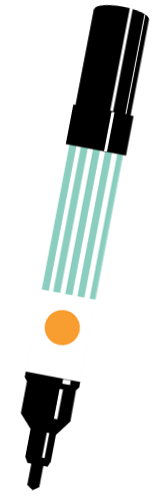 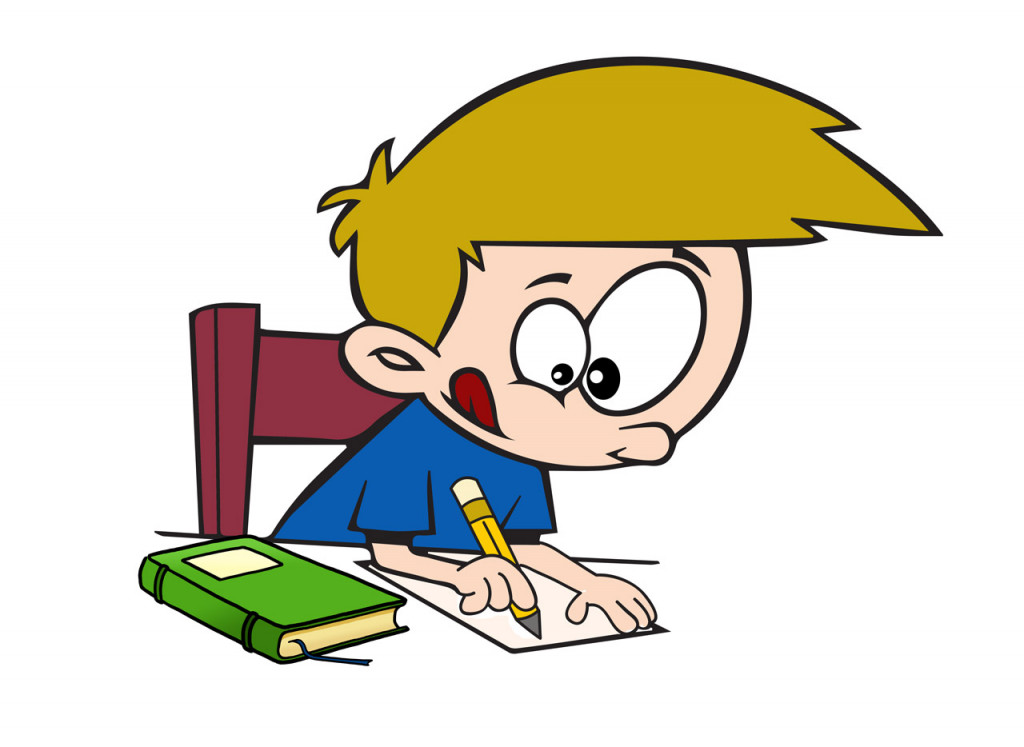 KẾT LUẬN
Tổng ba góc gủa một tam giác bằng 1800
Chứng minh định lí
Chứng
Viết GT, KL và chứng minh 
định lí
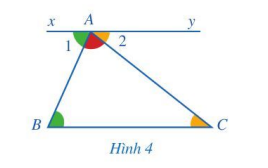 Giải
Hoạt động theo nhóm
Ví dụ 1/ SGK/71:
nhóm 1 tìm x trong hình 5a, nhóm 2 tìm y trong hình 5b,  nhóm 3 tìm z trong hình 5c.
Lưu ý:
- Tam giác có một góc tù gọi là tam giác tù
- Tam giác nhọn là tam giác có ba góc nhọn
- Tam giác đều có 3 góc bằng 600
Tam giác có một góc 
vuông là tam giác vuông
2. Áp dụng vào tam giác vuông
Giải
Tính độ nghiêng của 
chiếc thang so với 
bức tường
VD2
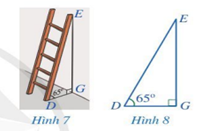 Nhận xét:
Trong tam giác vuông, tổng hai góc nhọn bằng 900
KẾT LUẬN
LUYỆN TẬP
Bài 1: Tìm x
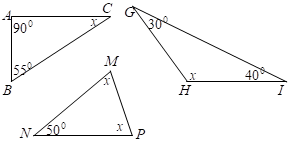 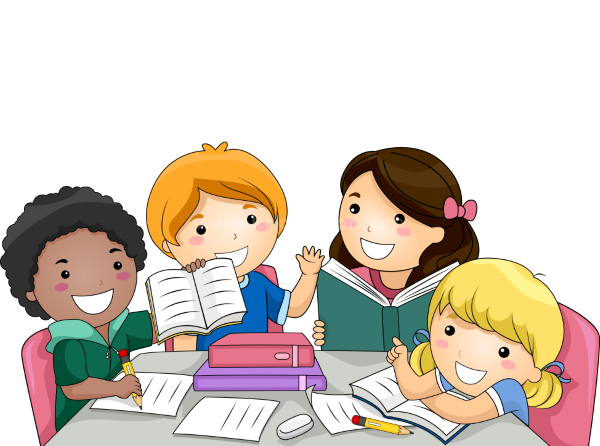 Giải
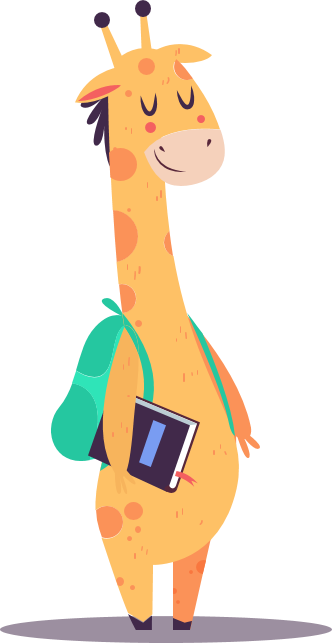 Giải
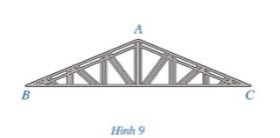 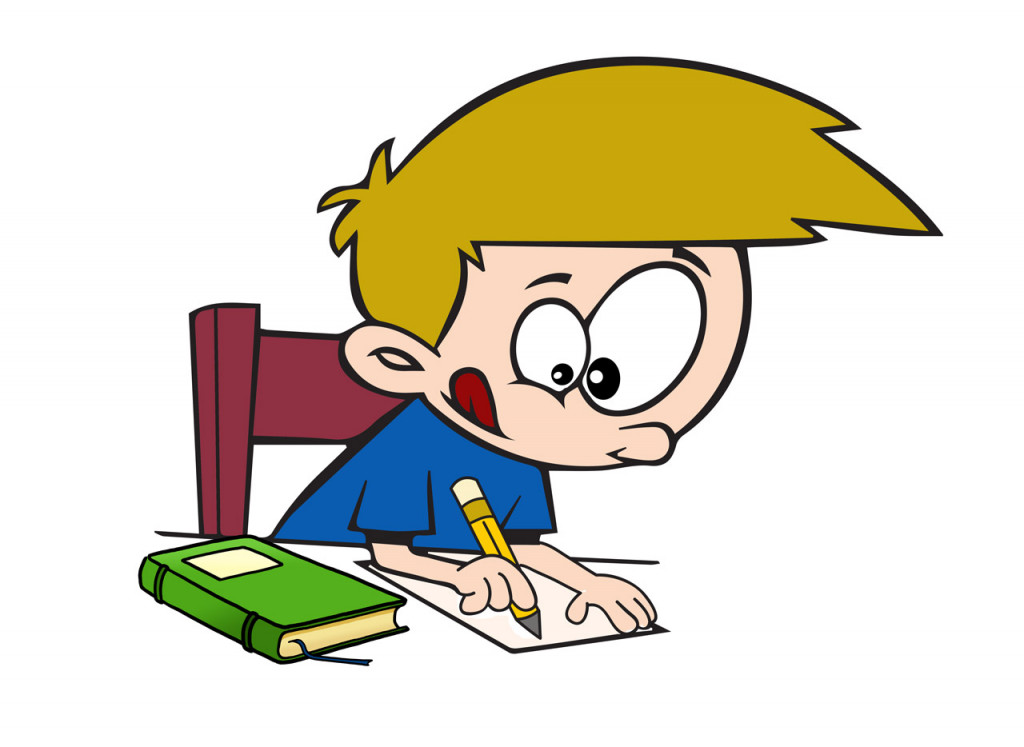 Giải
Độ nghiêng của máng trượt so với phương thẳng đứng bằng 1800 – (900 + 380) = 520
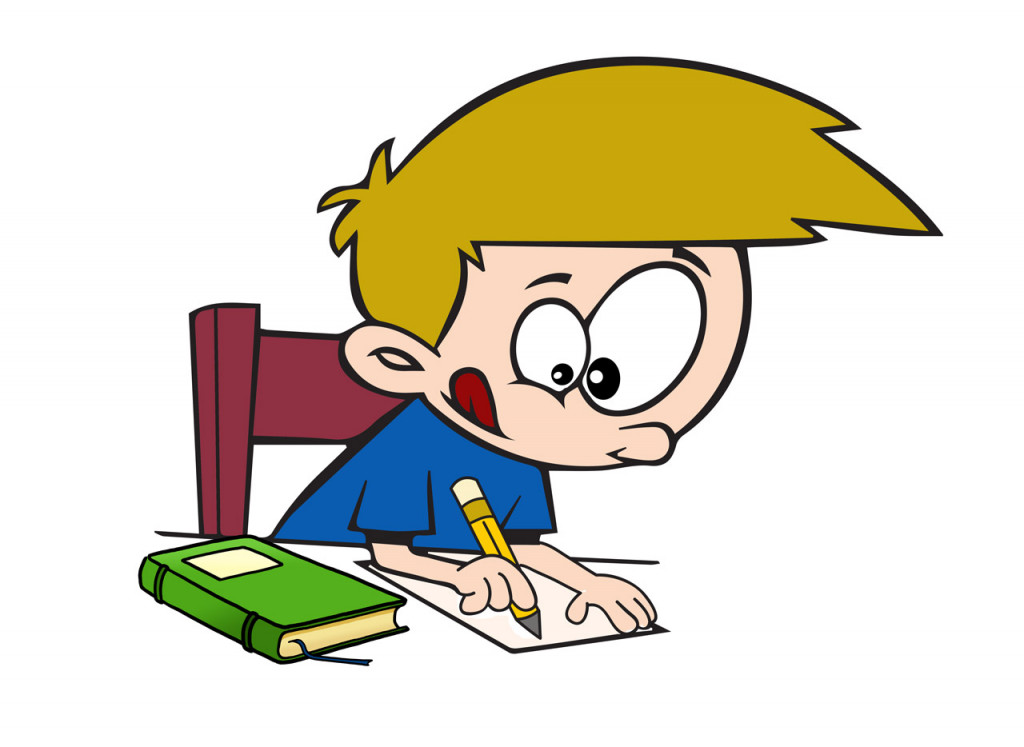 Bài 3: SGK/ 73: Trong Hình 11, MN//BC. Tính số đo góc C.
Giải
ABC có  

Ta có MN // BC suy ra
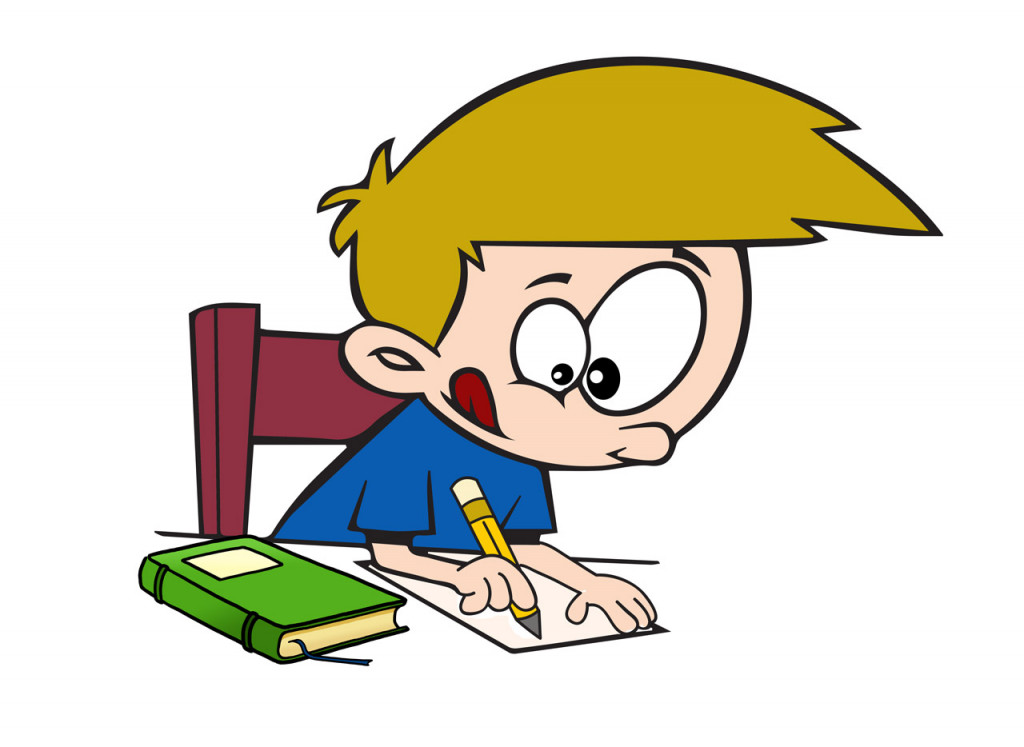 Góc ngoài của tam giác
VẬN DỤNG
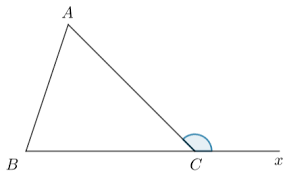 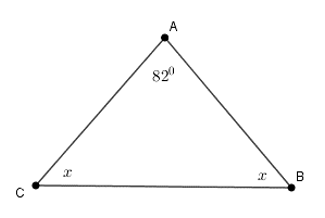 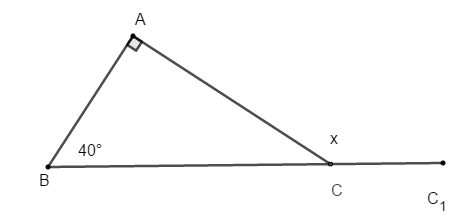 Bài tập bổ sung
Cho hình vẽ sau, tính số đo góc x








                            Hình 1
                               
                                                                                        Hình 2




                                                                       


                                  
                                  Hình 3
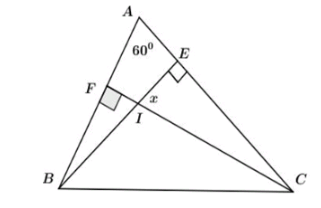 HƯỚNG DẪN VỀ NHÀ
03
01
04
02
Hoàn thành các bài tập còn lại SGK và bài tập SBT
Ôn lại kiến thức đã học
Chuẩn bị bài sau Quan hệ giữa góc và cạnh đối diện. Bất đẳng thức tam giác
Đọc phần Có thể em chưa biết
HẸN GẶP LẠI CÁC EM TRONG TIẾT HỌC SAU!